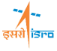 ISRO Agency Report
Indian Meteorological Satellite INSAT-3DS Successfully Launched on 17th Feb 2024 by GSLV-F14 Flight
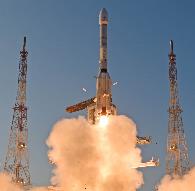 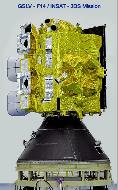 Nitant Dube, ISRO
Agenda Item 3.4
WGISS-57
4-7 March 2023
Sydney, Australia
Upcoming EO missions
Next Generation Resourcesat-3
High resolution Stereo Resourcesat-3S
RISAT-1 Series 
(constellation)
HRSAT 1,2,3
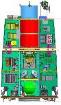 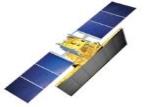 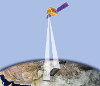 Daily re-visit of Area of Interest
Wide Swath imaging with improved spatial resolution
All-weather; 
Day& Night Imaging
Concurrent Stereo & MX imaging
Oceansat-3A
High res. TIR & VSNIR (TRISHNA)
L & S Band SAR (NISAR)
G20 Satellite
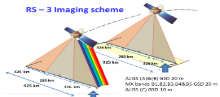 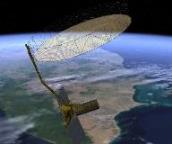 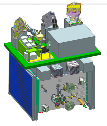 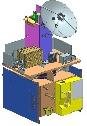 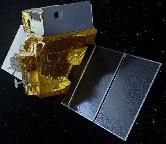 All-weather; 
Day & Night Imaging
Ocean Color & Wind vector – Continuity  + SST
Environment & climate change
Thermal Imaging
29-Feb-24
ISRO Geo-portals
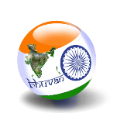 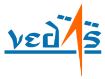 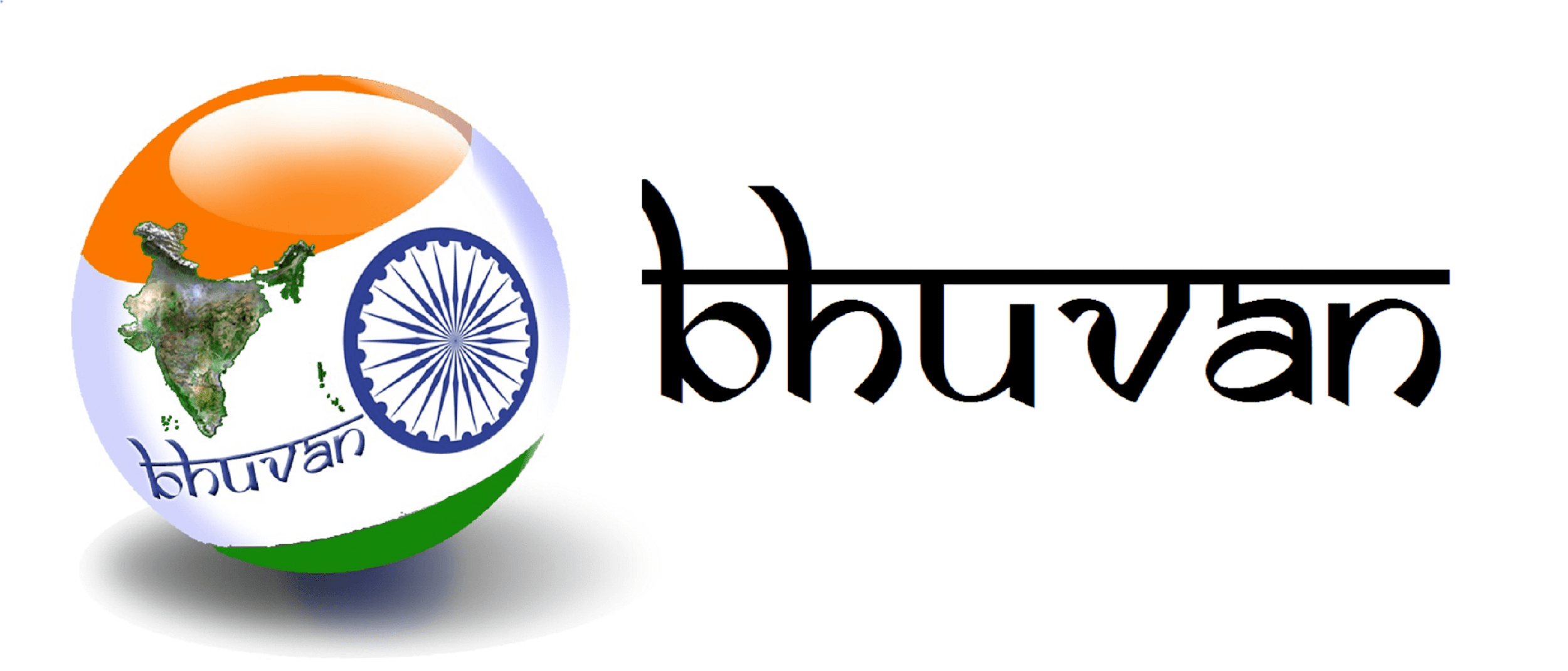 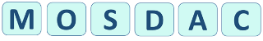 Meteorological & Oceanographic Data Archival, Analysis and Dissemination

Store for Indian Meteorological and Oceanographic Satellite Data
Near Real time Visualization and Analysis 
194 Products and 23 application
Geospatial Analysis


Vegetation Monitoring
Solar  & Wind Energy Calculator,
Water Spread
Polar Science
AI based Urban Sprawl  & More …
Geospatial Data & Services


Visualize Satellite Imagery & Maps
Create
Download
Host & Analyse
30 State Portals
Supports 24+ Ministries & More…
https://bhuvan.nrsc.gov.in
https://vedas.sac.gov.in
https://mosdac.gov.in
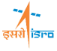 ISRO Geo-Portals
Bhoonidhi : Data repository of remote sensing satellites of the Indian Space Research Organisation, facilitates the dissemination of satellite data products to online users on web.
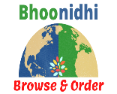 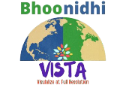 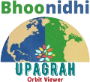 47 Satellites
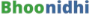 https://bhoonidhi.nrsc.gov.in
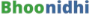 33 Years of Satellite data
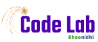 API services
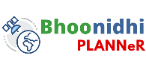 Geo-Spatial Data Policy
In line with Indian Space Policy 2023 following are highlights of EO data dissemination Guidelines 
Data of 5m spatial resolution & coarser: The IRS satellite data & products, both current/future data and archived data since 1988, having a spatial resolution of 5 m & coarser, acquired by ISRO through its ground stations in India and abroad, will be made accessible on 'free and open' basis to all.
The above data sets are available for free download from Bhoonidhi
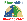 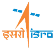 ISRO EO Data Hub - Bhoonidhi
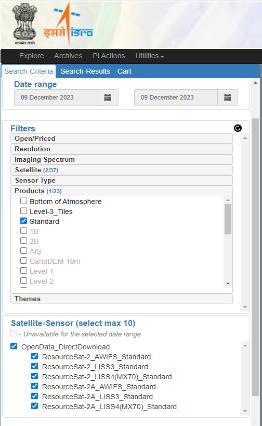 Bhoonidhi is data repository of remote sensing satellites including India and Foreign remote sensing sensors, facilitates the dissemination of satellite data products to online users on web.
New Open data Policy : Indian Space Policy 2023 is implemented at Bhoonidhi for EO data dissemination. 
Data of 5m spatial resolution & coarser made accessible as free data to all  and derived thematic IRS data made available free to all 
Data finer than 5m spatial resolution made available free for all Indian government agencies.
Data finer than 5m spatial resolution dissminated on ‘commercial’ basis by NSIL for Non Government Entities (NGEs) through Bhoonidhi

Ease of Browsing & ordering: new filter based search, new CART interface, color coded map display
User can search the desired data by using filters like Open/Priced, Resolution, Imaging Spectrum, Satellite, Sensor Type, Products, Themes etc.
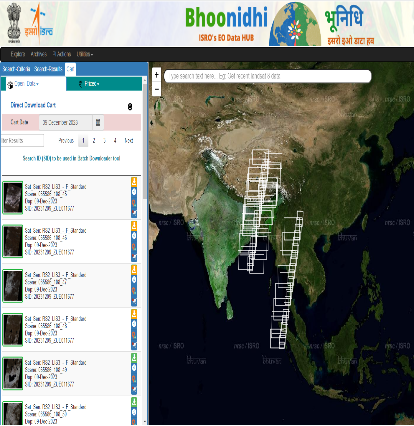 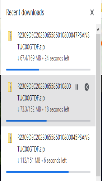 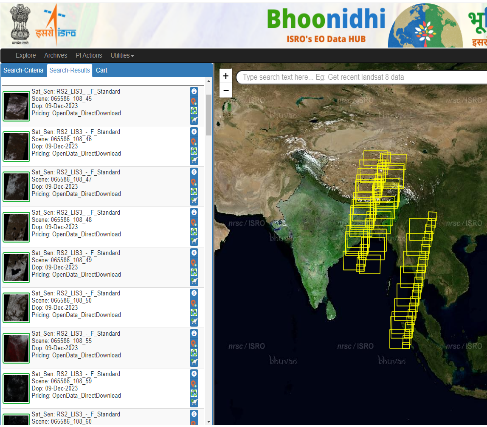 RS2 - LiSS3/ AWiFS
R2A - LiSS3/AWiFS
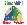 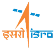 ISRO EO Data Hub - Bhoonidhi
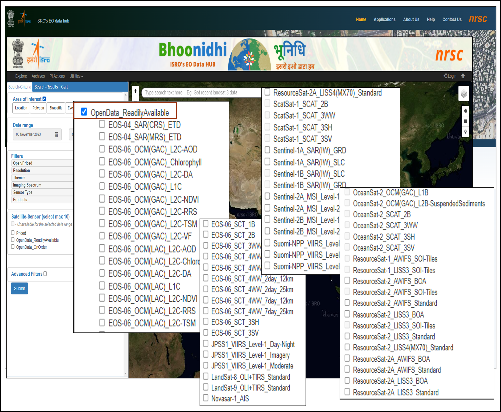 New Product Additions in the repository
EOS-06 SCAT L4WW products (2-day, 7-day, 15-day rolling mean)

 Resourcesat-2 AWiFS 10deg x 10deg Tiles (5-day, 15-day composites) @100m . Availability is from today backdated till October and generation is in process for all the data

Resourcesat 1&2 AWiFS 1deg x 1deg Tiles (Dec 2009 – Nov 2019), Liss3 15min x 15min tiles (Oct 2009 –May 2019)


https://bhoonidhi.nrsc.gov.in
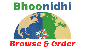 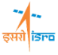 Meteorological and Oceanographic Satellite Data Archival Centre
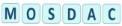 EOS-06 (Oceansat-3) OCM Aerosol Optical Depth over Land released
Integration of Oil Spill trajectory forecast tool in Oil spill web application
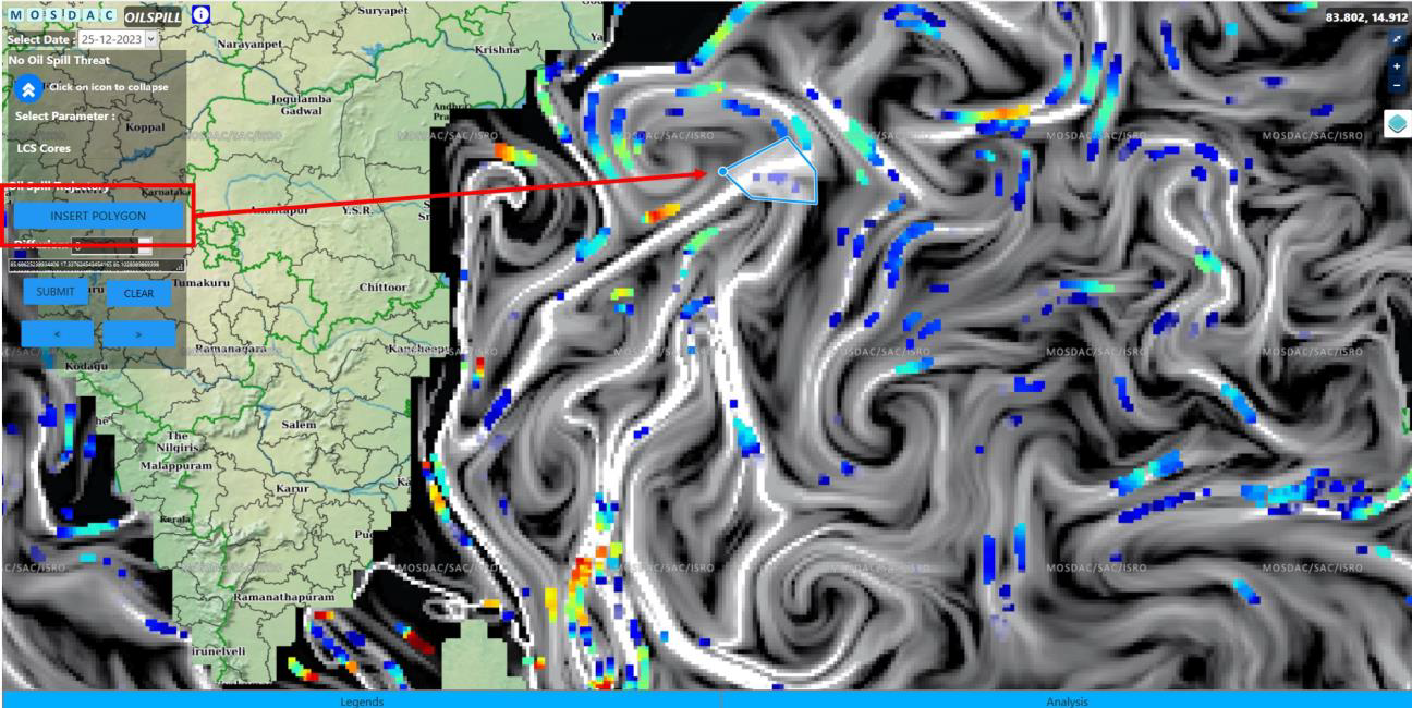 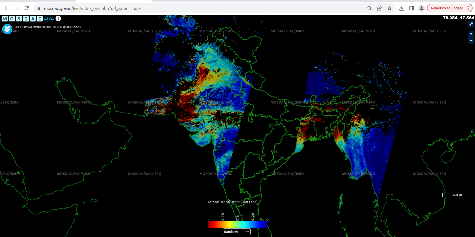 INSAT-3DS Products will be available on MOSDAC after completion of In-Orbit Testing (IoT)
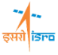 New Release of EOS-06 & EOS-07  Science Products
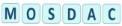 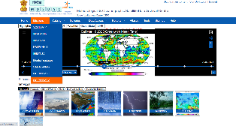 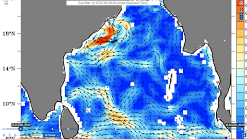 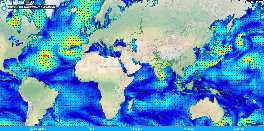 EOS-06 Mission Pages
EOS-06 Global Ocean Surface Current
Integration of EOS-06 Products into LIVE
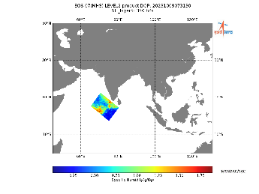 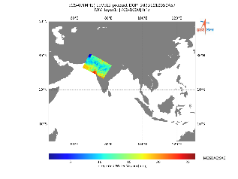 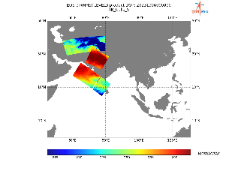 EOS-07 Integrated Water Vapour
EOS-07 Specific Humidity
EOS-07 Brightness Temperature
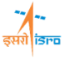 SPACE Data Visualisation and Analysis using iNteractive Computing Environment (ADVANCE)
ADVANCE: A Tool to promote Open Science
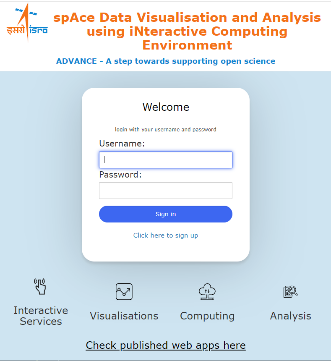 Interactive Services
Jupyterhub based services
Allows users to remotely login and process their data
Uses Kubernetes clusters to support scalability
Publish Jupyter notebooks as web-apps using Mercury
Interactive Computing
Access data and process it interactively using Notebooks without requirement of downloading data
Visualization
Interactive Visualization of data directly on web using widgets (ipywidgets, ipyleaflet,  bqplot, pythreejs, ipyvolume, nglview)
Analysis
Use python for carrying out processing and analysis of Space and Planetary data and download only the processed data/information
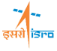 Thanks
nitant@sac.isro.gov.in